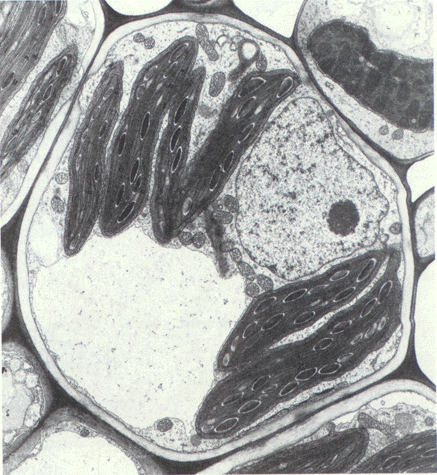 Plant and Animal Cells
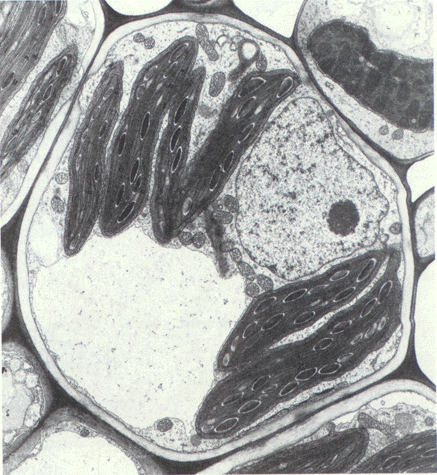 All living things are made of...
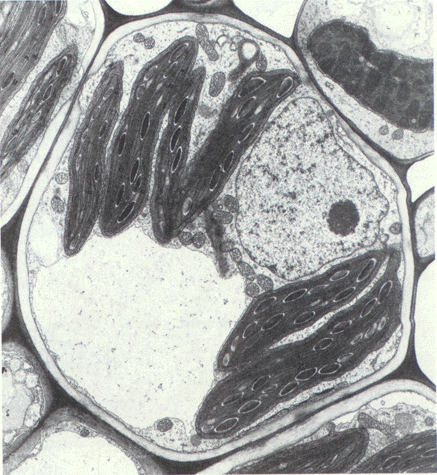 CELLS!
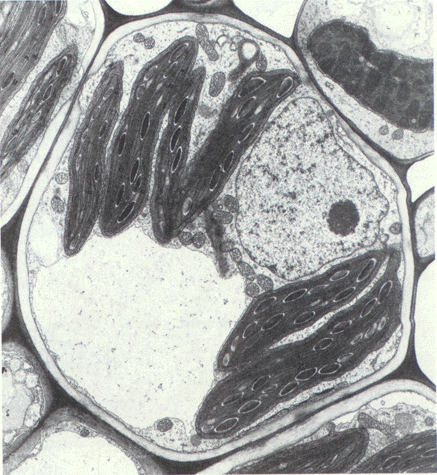 Plant Cells
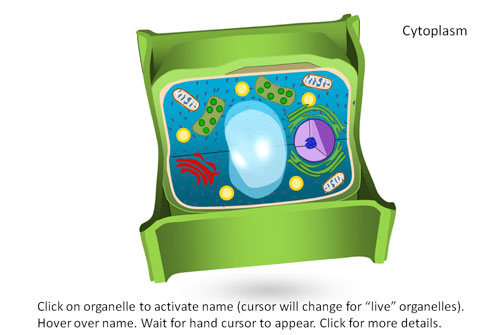 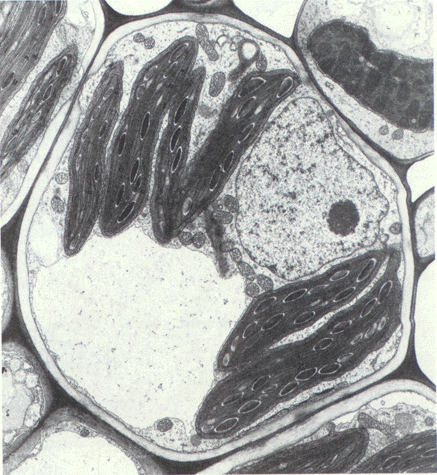 Vacuole
The vacuole stores waste, food, and water.

The vacuole is LARGE in a plant cell.

There is only ONE in a plant cell
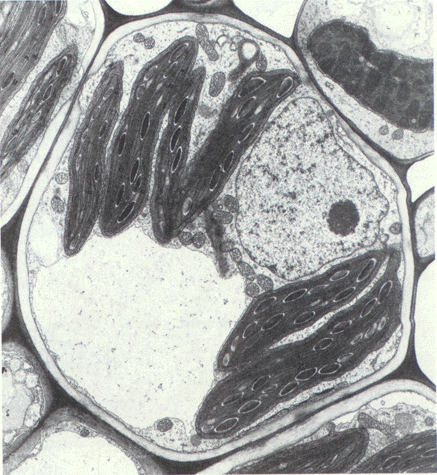 Cell Wall
The cell wall is ONLY found in a plant cell.

The cell wall holds the cell together.
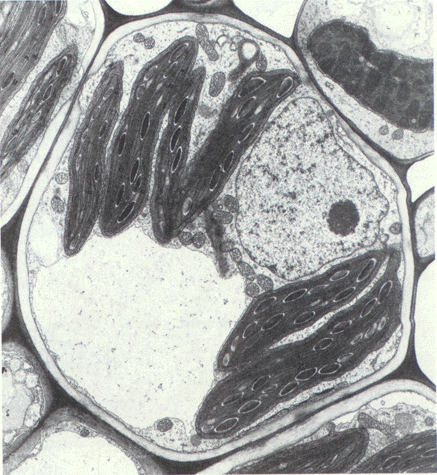 Mitochondria
The mitochondria creates energy for the cell.
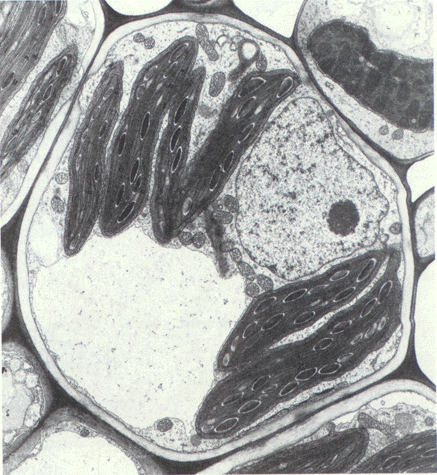 Cell Membrane
The cell membrane lets materials pass in and out of the cell.
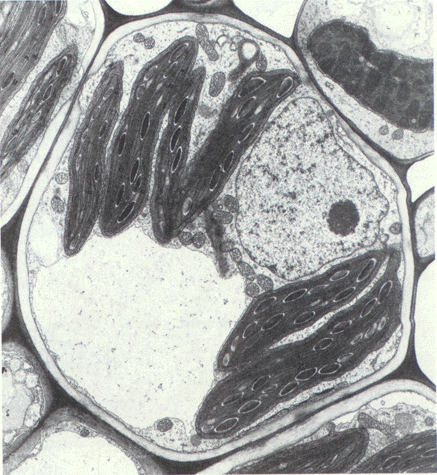 Chloroplast
The chloroplasts make food for the cell with the help of sun light.

This is where the plant gets its green color.
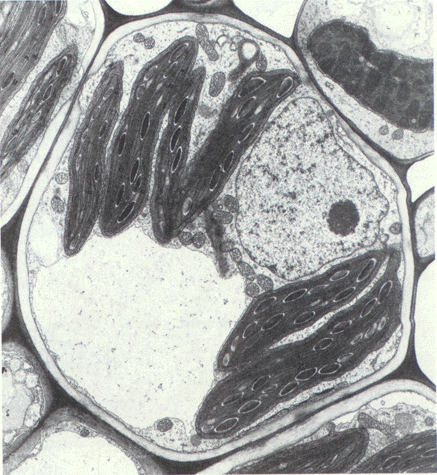 Nucleus
The nucleus is like the “brain” of the cell.

The nucleus is the control center of a cell.

In a plant cell, the nucleus is small
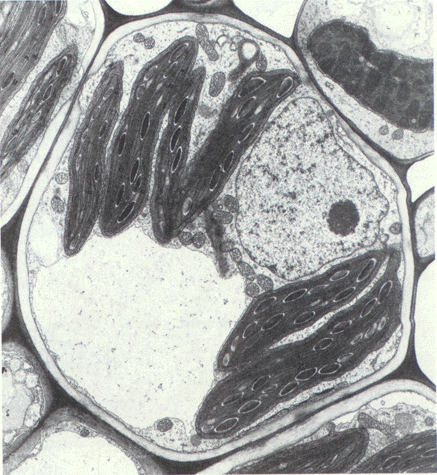 Cytoplasm
The jelly-like fluid that all of the plant parts sit in
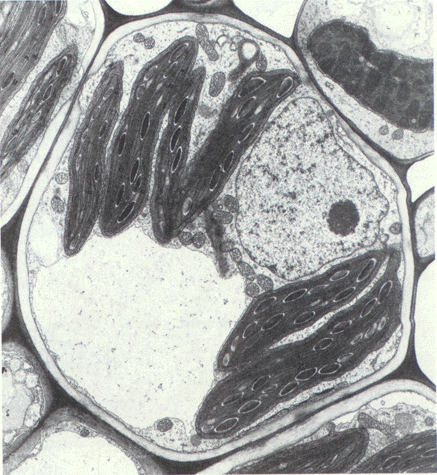 Animal Cells
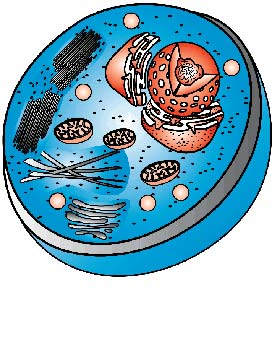 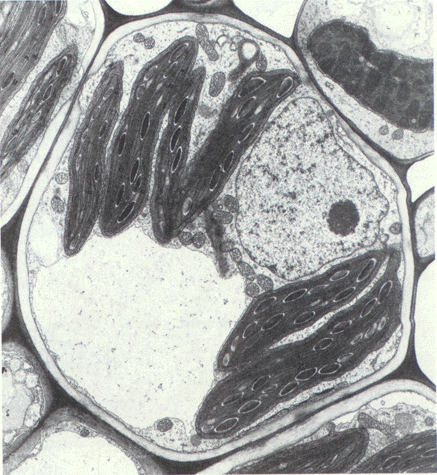 Vacuole
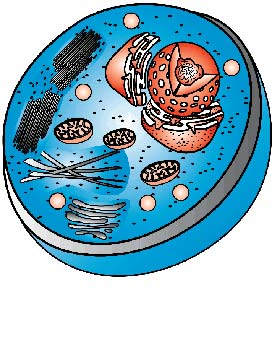 The vacuole in an animal cell is small 

There is more than one vacuole in an animal cell
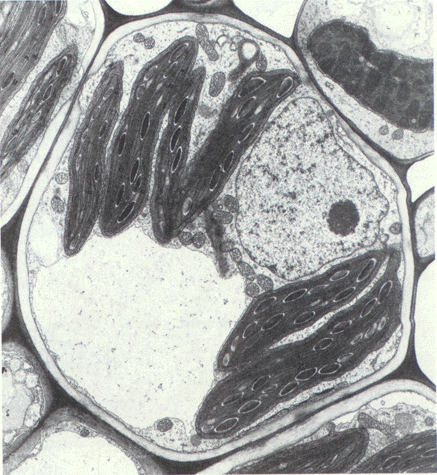 Mitochondria
The mitochondria  creates energy for the cell.
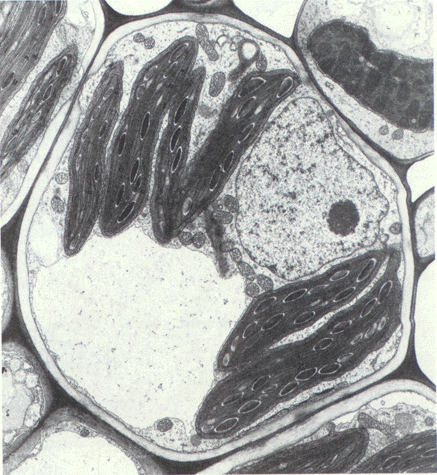 Nucleus
This is the control center of the cell. 

The nucleus is large in an animal cell.
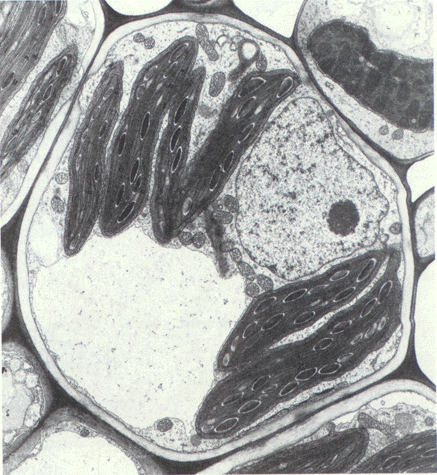 Cell Membrane
The cell membrane allows material to pass in and out of the cell.  

The cell membrane holds the cell together
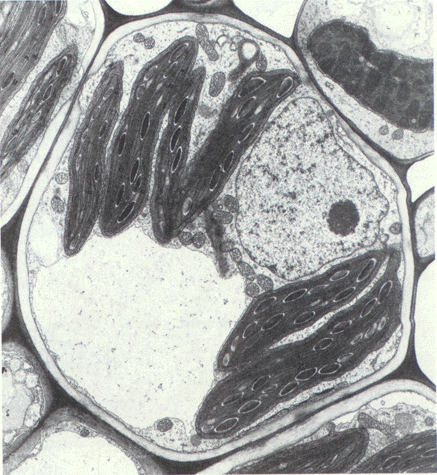 Cytoplasm
The jelly-like fluid that holds the cell parts.